Elektronická  učebnice - I. stupeň                     Základní škola Děčín VI, Na Stráni 879/2  – příspěvková organizace                                    Svět kolem nás
119e.1 JIHOVÝCHODNÍ EVROPA
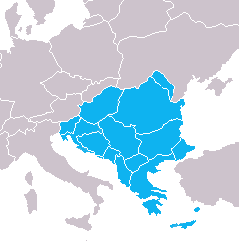 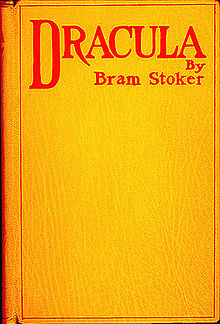 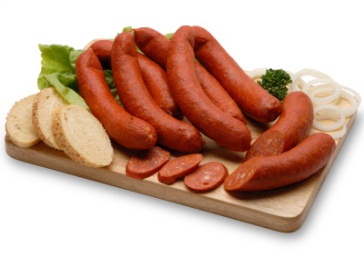 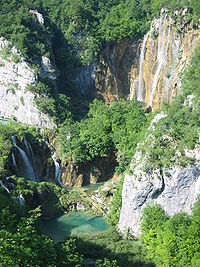 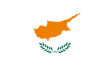 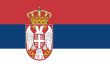 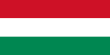 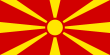 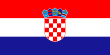 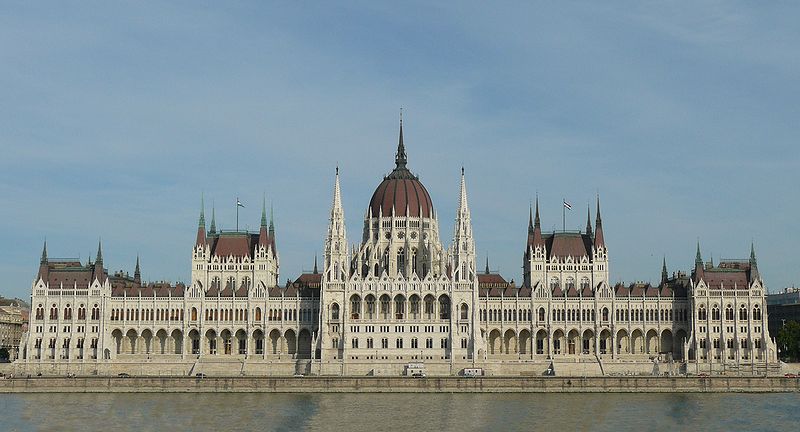 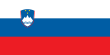 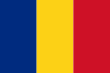 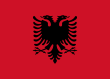 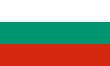 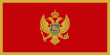 Autor: Mgr. Hana Kopčanová
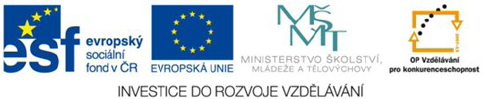 [Speaker Notes: Víte, kdo způsobuje angínu, chřipku, nebo neštovice?]
Elektronická  učebnice - I. stupeň                      Základní škola Děčín VI, Na Stráni 879/2  – příspěvková organizace                                    Svět kolem nás
119e.2 Co už víš?
Jihovýchodní Evropa je část evropského kontinentu.
 Je to oblíbená turistická oblast.
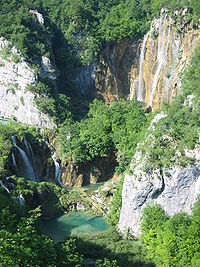 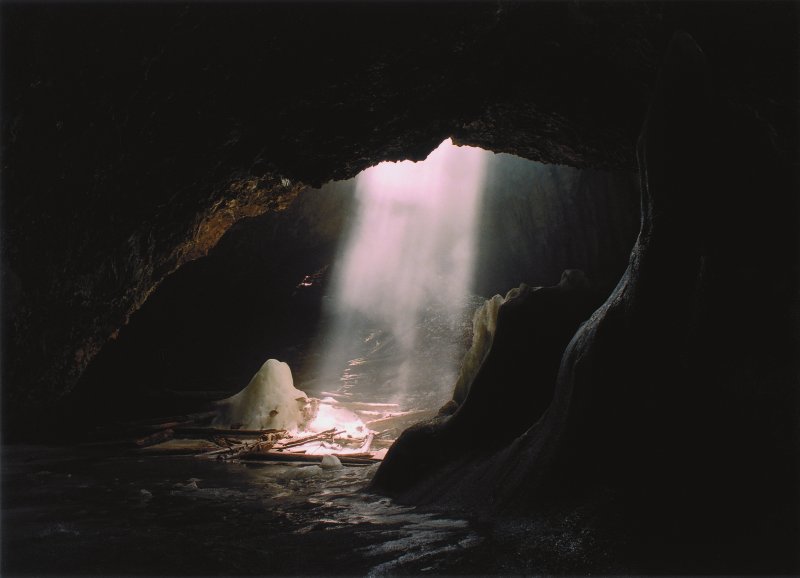 Plitvická jezera, kde se natáčel Vinettou, Chorvatsko
Rumunsko, Karpaty jsou dějištěm slavného románu o Draculovi
Elektronická  učebnice - I. stupeň                      Základní škola Děčín VI, Na Stráni 879/2  – příspěvková organizace                                    Svět kolem nás
119e.3 Jaké si řekneme nové termíny a názvy?
Balaton - největší jezero ve střední Evropě

 subtropické plodiny - teplomilné plodiny
(pomeranče, mandarinky, olivy)
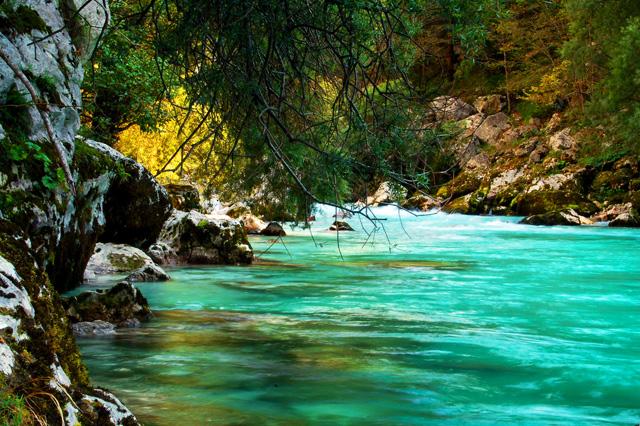 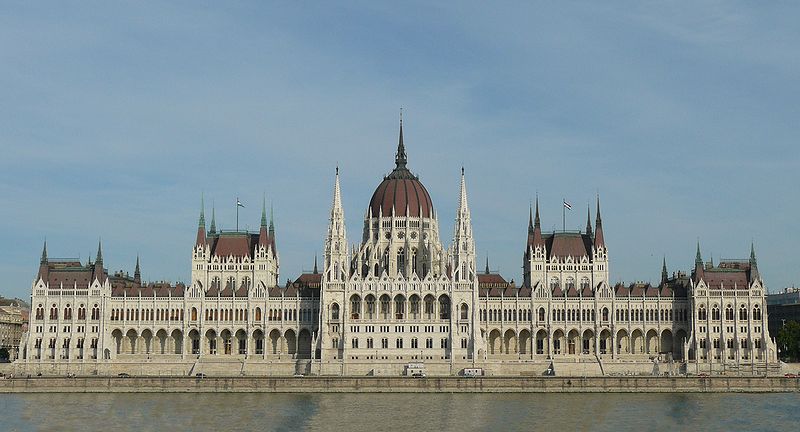 slovinská příroda
budova parlamentu, Maďarsko
Elektronická  učebnice - I. stupeň                      Základní škola Děčín VI, Na Stráni 879/2  – příspěvková organizace                                    Svět kolem nás
119e.4 Co si řekneme nového?
Jihovýchodní Evropa se rozkládá po Balkánském poloostrově, omývá ji Černé a Jaderské moře.

 Státy jsou většinou oblíbenými letními turistickými letovisky. Maďarsko je turisticky oblíbené díky velkému množství lázní. 

 Balkánské státy dříve tvořily jeden stát- Jugoslávii.

 Albánie se považuje za nejchudší stát Evropy.

 Těží se zde rudy, zemní plyn, uhlí, nerosty a někde ropa.

 Pěstují subtropické plodiny - ovoce, zelenina, obilí, kukuřice, brambory, chovají se prasata, skot, ovce, koně.

 Převažuje strojírenský a potravinářský průmysl (Maďarsko - výroba uzenin).

 Nejvyššími horami jsou Karpaty, významnými řekami jsou Dunaj, Sáva, Morava.

 Slovinsko, Rumunsko, Bulharsko, Kypr, Maďarsko jsou členy EU.

 Patří sem: Albánie, Bosna a Hercegovina, Bulharsko, Černá Hora, Chorvatsko, Kypr, Maďarsko, Makedonie, Rumunsko, Slovinsko, Srbsko.
Elektronická  učebnice - I. stupeň                      Základní škola Děčín VI, Na Stráni 879/2  – příspěvková organizace                       	          Svět kolem nás
119e.5 Procvičení a příklady
Spoj správně stát a jeho hlavní město, pracuj s atlasem:
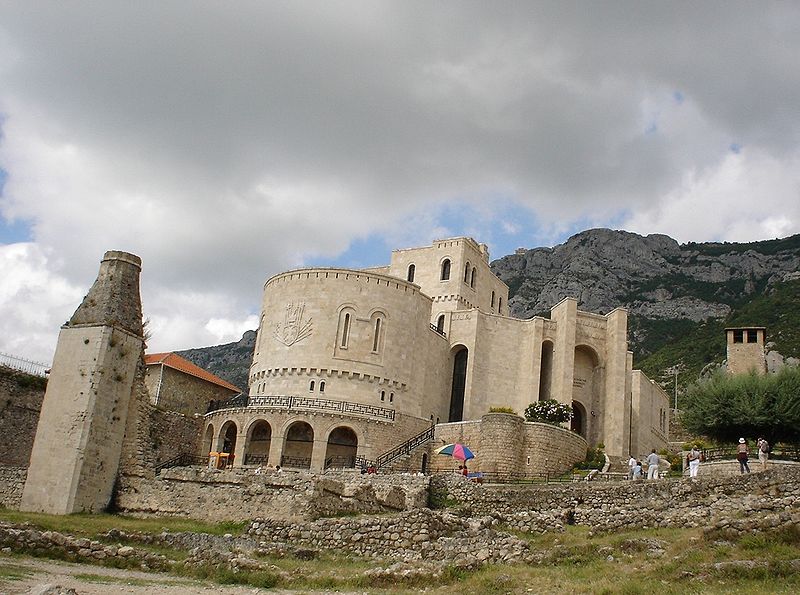 Albánie
Albánie

 Makedonie

 Bosna a Hercegovina

Bulharsko

Černá Hora

Chorvatsko

Kypr

Maďarsko

 Rumunsko

Slovinsko

Srbsko
Nikósie

 Podgorica

 Tirana

 Skopje

 Sarajevo

 Budapešť

 Sofia 

 Bělehrad

 Bukurešť

 Záhřeb

 Lublaň
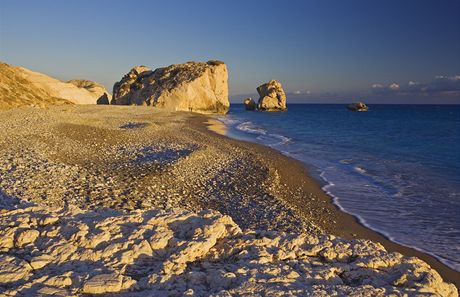 Afroditina skála, Kypr
Elektronická  učebnice - I. stupeň                      Základní škola Děčín VI, Na Stráni 879/2  – příspěvková organizace                       	          Svět kolem nás
119e.6 Něco navíc pro šikovné
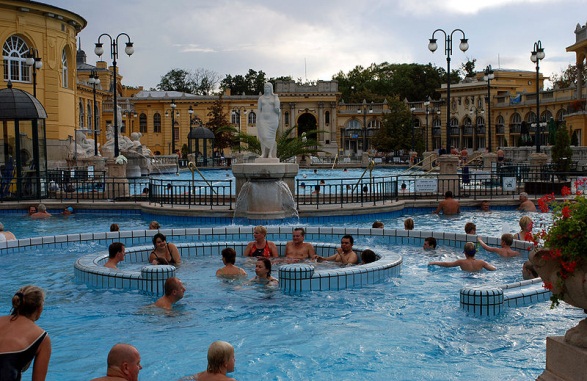 MAĎARSKO
 Je zemí lázní, vína, ostrých jídel a uzenin (guláš, debrecínka).

 V Maďarsku se mluví maďarsky, platí forintem.

 V Maďarsku leží největší jezero ve střední Evropě - Balaton, je hojně turisticky navštěvované.

 Významný je potravinářský průmysl.

 Ve 20.st. vynalezl maďarský architekt Rubikovu kostku.

 Nejvýznamnější řekou je Dunaj.
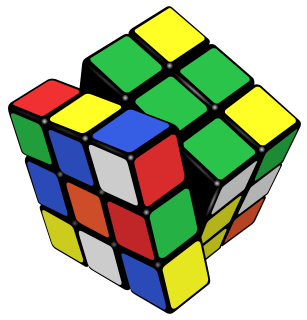 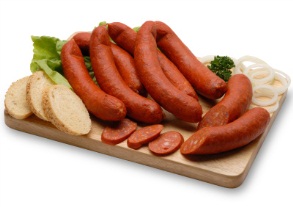 Elektronická  učebnice - I. stupeň                      Základní škola Děčín VI, Na Stráni 879/2  – příspěvková organizace                                    Svět kolem nás
119e.7 Croatia
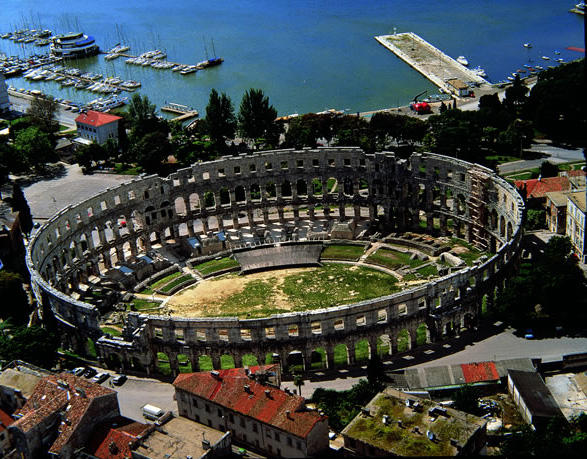 Croatia is in Southeastern Europe. Croatia is surrounded by the Adriatic Sea. You can go there on vacation. They can do great ice cream.
Vocabulary
Croatia- Chorvatsko
Southeastern - jihovýchodní
Surrounded - obklopeno
Adriatic sea - Jaderské moře
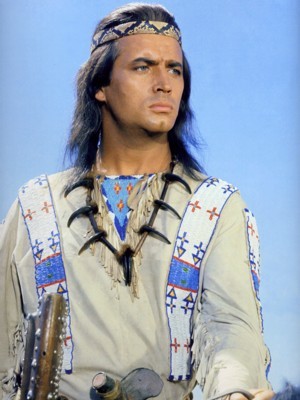 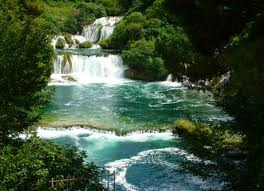 Pula
Vodopády na řece Krka, místo vyhledávané filmaři
Elektronická  učebnice - I. stupeň                      Základní škola Děčín VI, Na Stráni 879/2  – příspěvková organizace                       	          Svět kolem nás
119e.8 Test znalostí
Správné odpovědi:
d
b
a
d
Test  na známku
Elektronická  učebnice - I. stupeň                      Základní škola Děčín VI, Na Stráni 879/2  – příspěvková organizace                       	          Svět kolem nás
119e.9 Použité zdroje, citace
Místo, kde žijeme, I. Smolová, Z. Szczyrba, učebnice pro 4. a5. ročník ZŠ, nakladatelství Prodos
Vlastivěda 5- Česká republika jako součást Evropy, P. Chalupa, V. Štiková, učebnice pro 5. ročník ZŠ, nakladatelství Nová Škola
Soubor materiálů, úkolů a zajímavostí k vlastivědnému učivu pro 5. ročník, H. Mühlhauserová
http://cs.wikipedia.org/wiki/Wikipedie
http://www.google.cz/imgres?imgurl=http://www.reznictvikosina.com/wp-content/b_41328.jpg&imgrefurl=http://www.reznictvikosina.com/%3Fpage_id%3D4&usg=__8mKg0UQ605MHotMjuXTRwJN2wlo=&h=282&w=400&sz=87&hl=cs&start=6&zoom=1&tbnid=UQoQX4KpY9-hIM:&tbnh=87&tbnw=124&ei=FGkIT92ZKabc4QSJ58mmBA&prev=/search%3Fq%3Dmadarska%2Bklobasa%26hl%3Dcs%26sa%3DX%26tbm%3Disch%26prmd%3Dimvns&itbs=1
http://www.eurotravelpages.com/wp-content/uploads/2009/03/zagreb.jpg
http://www.google.cz/imgres?imgurl=http://karel-may.majerco.net/filmove-mayovky/velke/vinnetou.jpg&imgrefurl=http://karel-may.majerco.net/filmove-mayovky/&usg=__U9oHEpPswflSAcpqZOmzC-tqpVM=&h=400&w=300&sz=33&hl=cs&start=1&zoom=1&tbnid=zlaOQhE1Lpd-tM:&tbnh=124&tbnw=93&ei=AacJT9H1GujT4QTto_SfAg&prev=/search%3Fq%3Dvinnetou%26hl%3Dcs%26sa%3DX%26tbm%3Disch%26prmd%3Dimvnsb&itbs=1
http://www.google.cz/imgres?imgurl=http://www.celysvet.cz/fotky/slovinsko_4.jpg&imgrefurl=http://www.celysvet.cz/fotky-slovinsko-foto-obrazky%3Frr%3D3&usg=__3Ps7kcdFT_eEObQAmIg_D6361ko=&h=426&w=640&sz=75&hl=cs&start=7&zoom=1&tbnid=znV9OznPWmHR4M:&tbnh=91&tbnw=137&ei=oKgJT7auFKLj4QT306jNAg&prev=/search%3Fq%3Dslovinsko%26hl%3Dcs%26sa%3DX%26tbm%3Disch%26prmd%3Dimvnsb&itbs=1
http://www.lideazeme.cz/files/imagecache/dust_activegallery_big/files/upload/story_press/2312/090_000_jpg_494a72d5a1.jpg
http://www.google.cz/imgres?imgurl=http://www.chorvatsko-aktualne.cz/upload/Image/pula%25203.jpg&imgrefurl=http://www.chorvatsko-aktualne.cz/index.php%3Fgoto%3DDiZM7OEH%26sekce%3DDiZM7OEH%26lng%3Dcz&usg=__MW245XTjmOipWZSLDGoth0ViQd4=&h=459&w=587&sz=185&hl=cs&start=4&zoom=1&tbnid=qCZdIjy0URqZqM:&tbnh=106&tbnw=135&ei=vawJT5qZDuL_4QTQjdWNCA&prev=/search%3Fq%3Dpula%26hl%3Dcs%26sa%3DX%26tbm%3Disch%26prmd%3Dimvns&itbs=1
http://i.idnes.cz/09/092/gal/TOM2dce9a_kypr42_17819962.jpg
http://www.google.cz/search?q=%C5%99eka+krka&hl=cs&rlz=1T4ADRA_csCZ425CZ427&prmd=imvns&source=lnms&tbm=isch&ei=pFkLT93nIuje4QSP7bXwDQ&sa=X&oi=mode_link&ct=mode&cd=2&ved=0CBAQ_AUoAQ&biw=1280&bih=542
Elektronická  učebnice - I. stupeň                      Základní škola Děčín VI, Na Stráni 879/2  – příspěvková organizace                       	Svět kolem nás
119e.10  Anotace